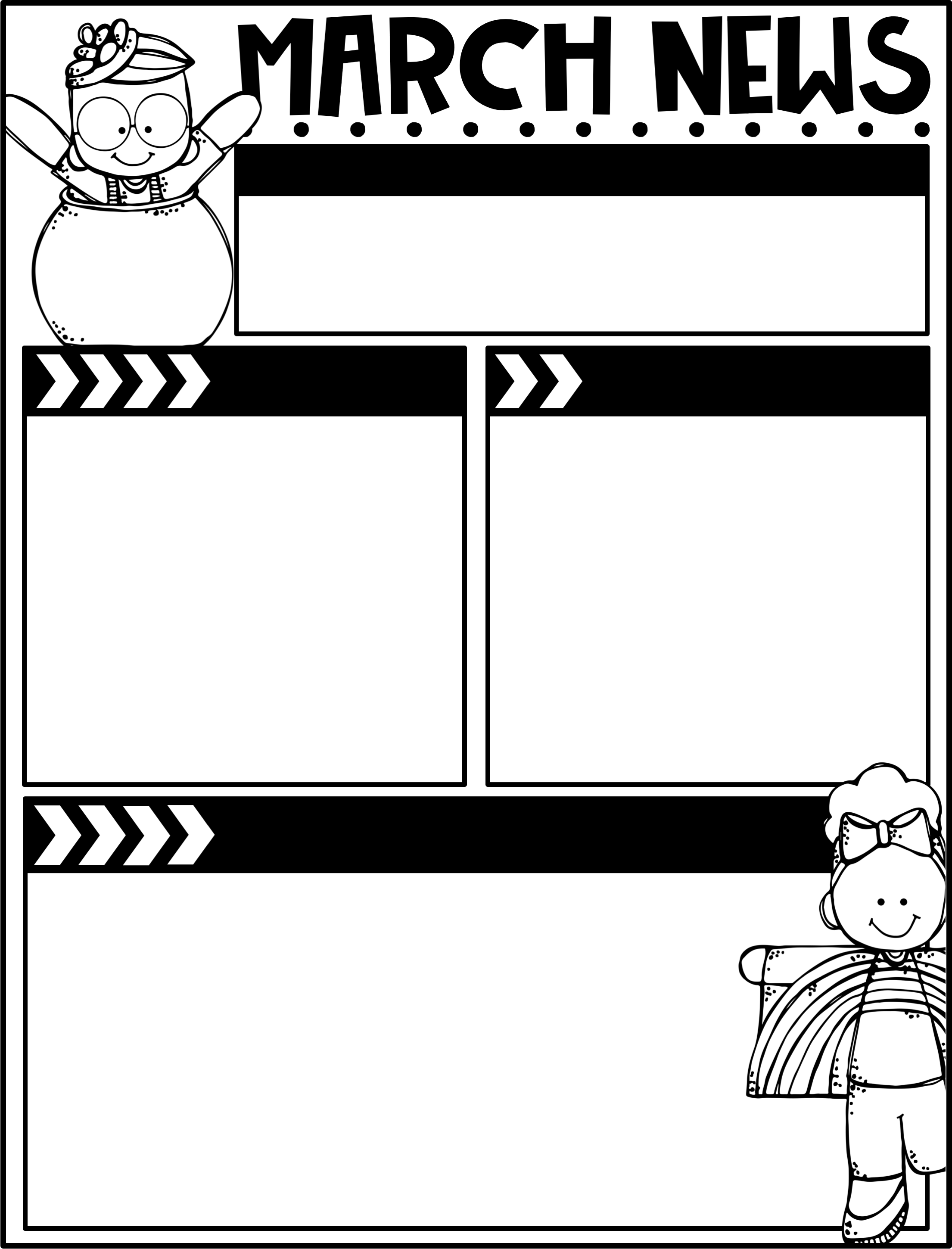 March 14, 2025
Emails:
mason.johnson@jcschools.us
danielle.mcgeorge@jcschools.us
theresa.schell@jcschools.us
The Moreau Heights family is committed to providing a positive and safe learning environment to support responsible and productive citizens.
Phone:
573-659-3180
Plan Time:
1:35-2:25 pm
Calendar
Learning Targets
Reading/Writing
I can put a list of words in alphabetical order.
I can read a story featuring words ‘o’.
I can sort words with “o_e” > /oe/ and /u/.
I can spell words with the suffixes –tion, -el, and –le and the Tricky Word Schwa and will alphabetize words featuring these suffixes. 
Math
I can use place value drawings to represent subtraction with up to 2 decompositions & relate them to written recordings.
I can use place value drawings to represent subtraction from numbers with 0 in the tens place.
I can subtract by using multiple strategies & defend an efficient strategy.
Social Studies
I can identify where goods come from.
M 03/17 C Day
Tu 03/18  A Day
W 03/19  B Day
Th 03/20  C Day
F 03/21  A Day, Library Check-Out
March 24-28 No School, Spring Break!
Things to Know
Please feel free to send in class 
snacks!!!

Please continue reading
with your child at home!
Specials Schedule:






Library Check-Out:
Second grade has check-out on Fridays! Please help your child remember their books!